CH9
數量化I類導讀
9.1 何謂數量化理論
    9.2 有助於預測的數量化I類
         9.3 數量化I類的預測式之法
               9.4 類別數量的求法
                   9.5 利用數量化I類猜測美女的胸圍
                        9.6 數量化理論I類的實踐
9.1 何謂數量化理論
所謂數量化理論(quantification method)，是對程度、狀態、有無與是非之類的質性資料給與數量，與複迴歸分析、主成分分析與判別分析相同，進行多變量數據解析的手法。
2
多變量分析 導論與應用
9.1 何謂數量化理論
所謂外在基準是指特性值，以複迴歸分析而言相當於目的變數，或以判別分析而言相當於各群體。
 所謂項目(item)即為意見調查所提出的問項，而類別(category)可思考成是它的回答。
3
多變量分析 導論與應用
9.2 有助於預測的數量化I類
數量化I類是從質性資料來預測或說明被測量的外在基準的一種方法，以下以具體的例子來觀察。
4
多變量分析 導論與應用
9.2.1 數量化I類的例子
對T大的六位女生，進行如表9-3的意見調查：
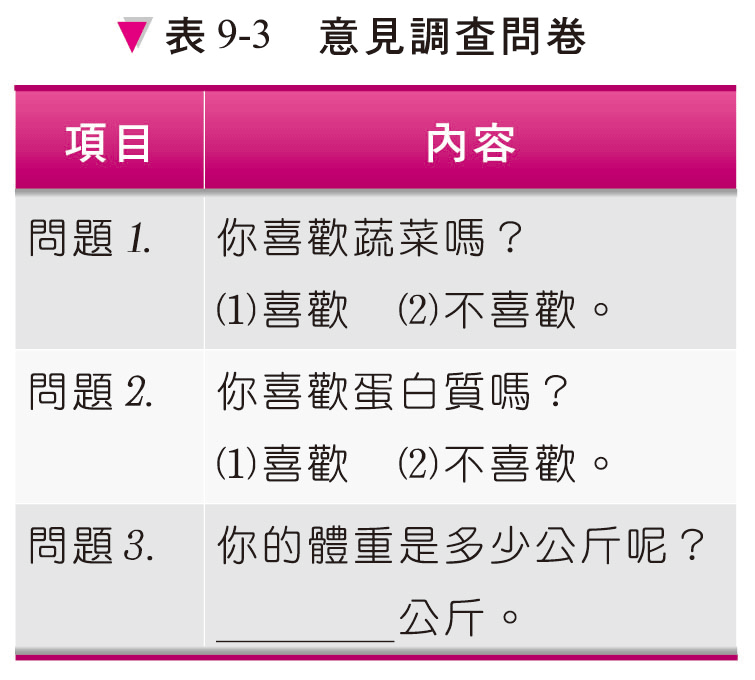 5
多變量分析 導論與應用
9.2.1 數量化I類的例子
調查表之目的是調查「蔬菜與蛋白質的喜歡與否和女大生之體重的關係。」因此，項目為「蔬菜與蛋白質」；外在基準為「女大學生的體重」。
6
多變量分析 導論與應用
9.2.1 數量化I類的例子
解說前須說明，在實際的意見調查表上，不論是項目數或是受試者的人數皆不少，但為簡化說明，乃減少其項目數來說明。
7
多變量分析 導論與應用
9.2.1 數量化I類的例子
表9-3意見調查的結果，即為如表9-4所示：
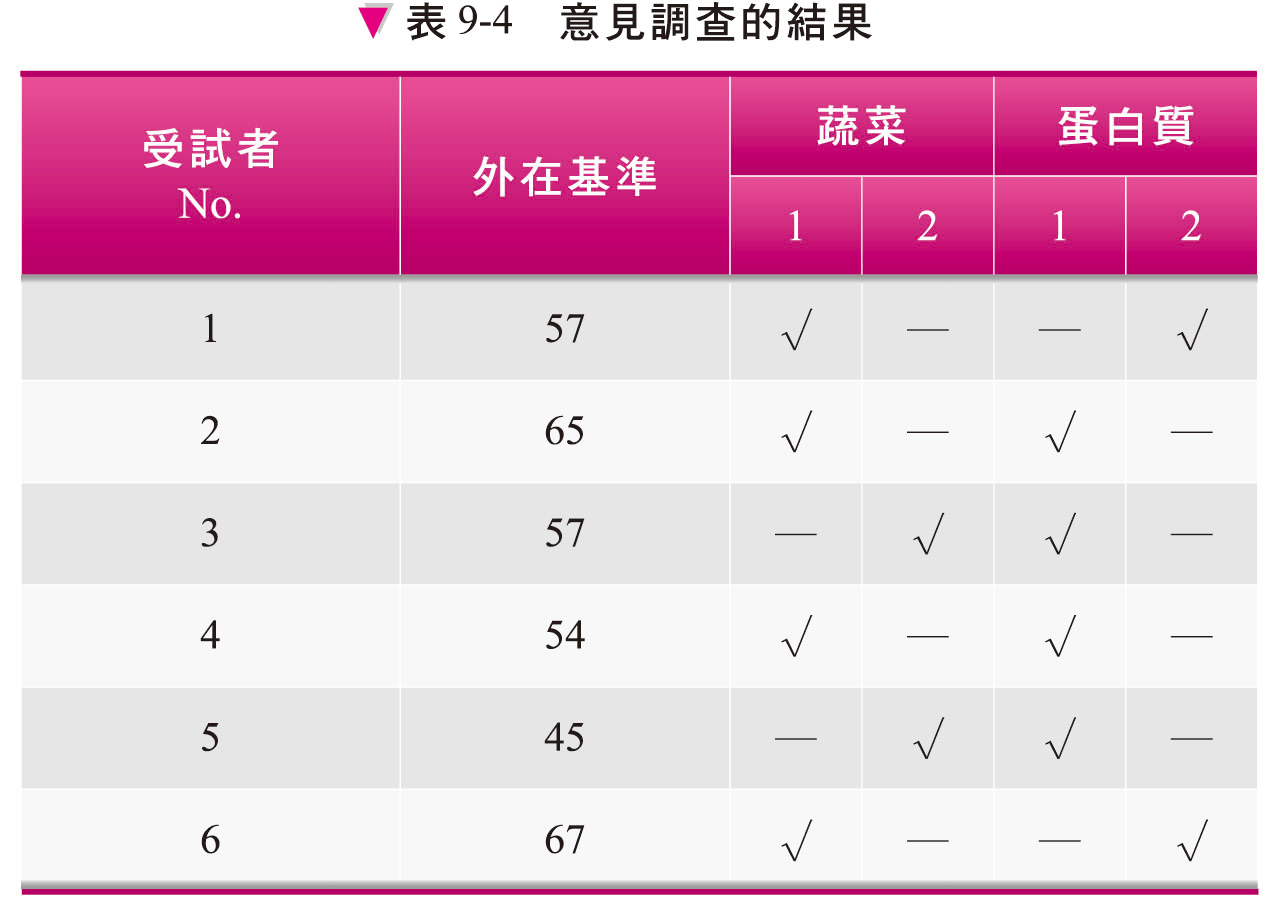 8
多變量分析 導論與應用
9.2.1 數量化I類的例子
從質性資料以數量的方式來預測或說明被測量的外在基準，在表9-4的資料裡，即為從蔬菜與蛋白質的喜好來預測女大學生的體重，或調查蔬菜與蛋白質脂中的哪一項目比較會影響體重。因此，只要找出表9-5之關係即可。
9
多變量分析 導論與應用
9.2.1 數量化I類的例子
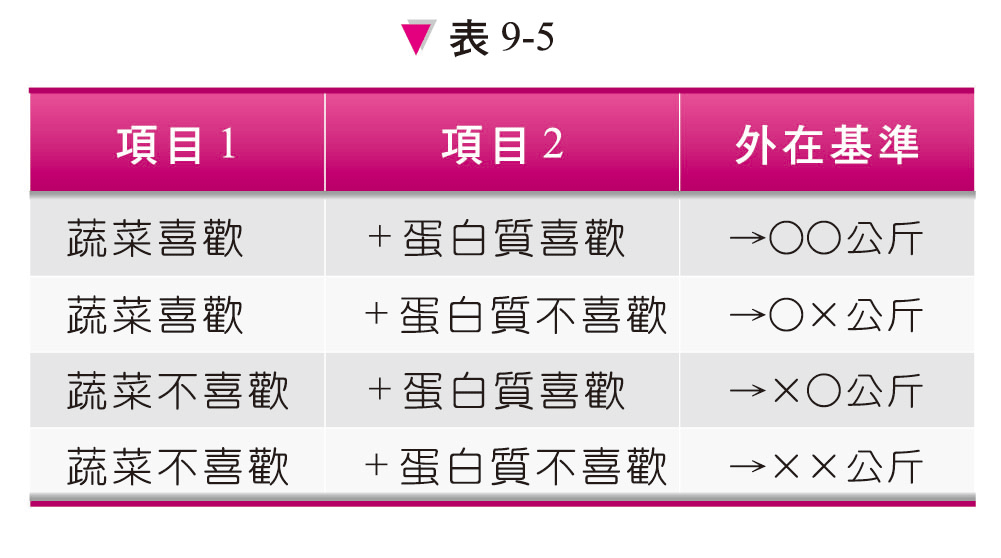 10
多變量分析 導論與應用
9.3.1 預測式與類別分數
11
多變量分析 導論與應用
9.3.1 預測式與類別分數
(9.1)
(9.2)
12
多變量分析 導論與應用
9.3.2 類別分數的求法
(9.3)
13
多變量分析 導論與應用
9.4.1 類別分數的基準化
14
多變量分析 導論與應用
9.4.2 解讀基準化後的類別分數
15
多變量分析 導論與應用
9.5 用數量化I類猜測美女的胸圍
對男性而言，女性的魅力之一在於三圍的比率。雖然如此，但面對女性卻不能直接詢問胸圍的尺寸。

因此，試著從若無其事的詢問之中，瞭解美女之胸圍的方法，最適合的方式即為數量化I類。
16
多變量分析 導論與應用
9.5 用數量化I類猜測美女的胸圍
17
多變量分析 導論與應用
9.5 用數量化I類猜測美女的胸圍
亦即，從這些詢問的回答來預測女性的胸圍。因此，對T大學的十九位女學生進行表9-8的意見調查：
18
多變量分析 導論與應用
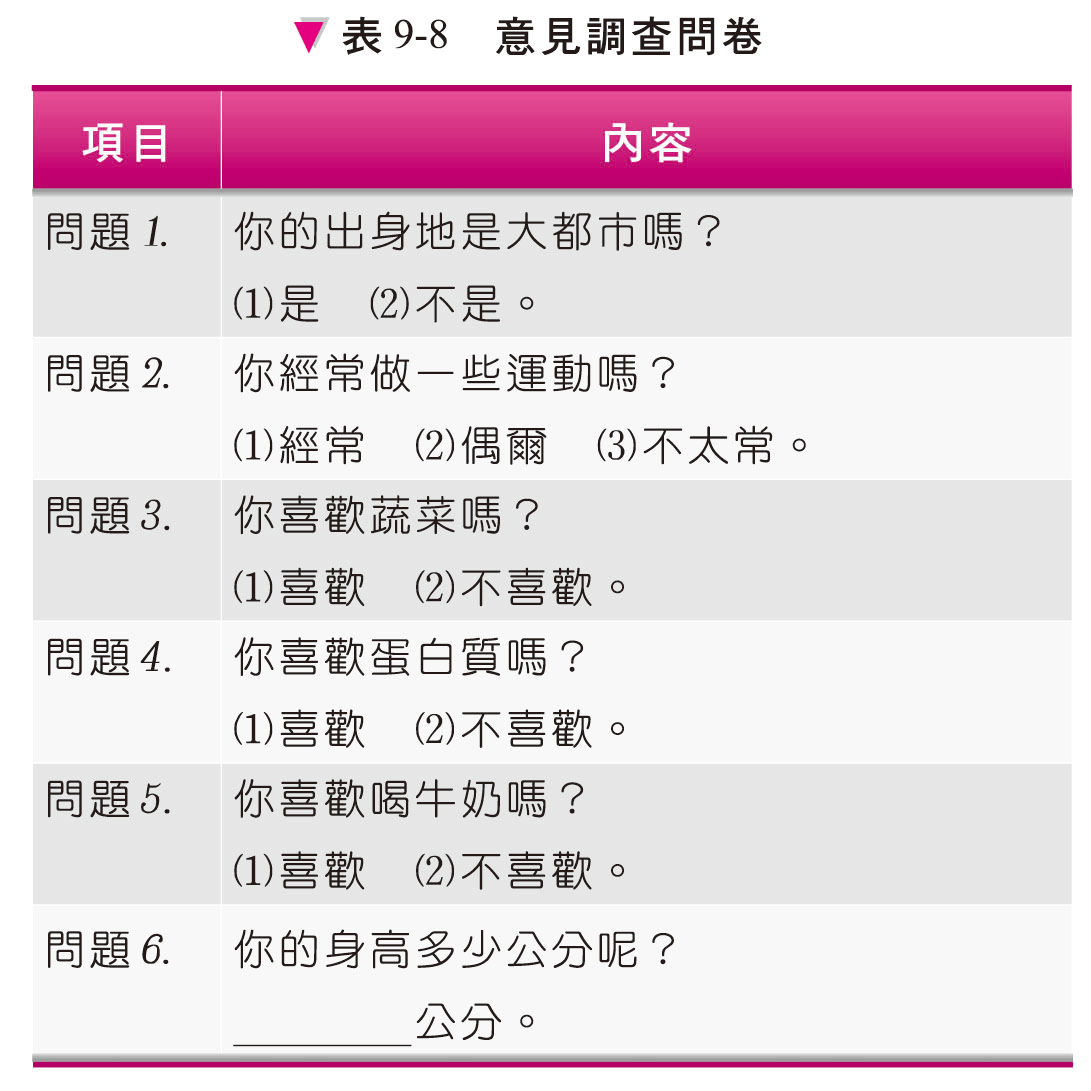 19
多變量分析 導論與應用
9.5 用數量化I類猜測美女的胸圍
以數量化理論的方法表示此意見調查的結果，即如表9-9所示：
20
多變量分析 導論與應用
9.5 用數量化I類猜測美女的胸圍
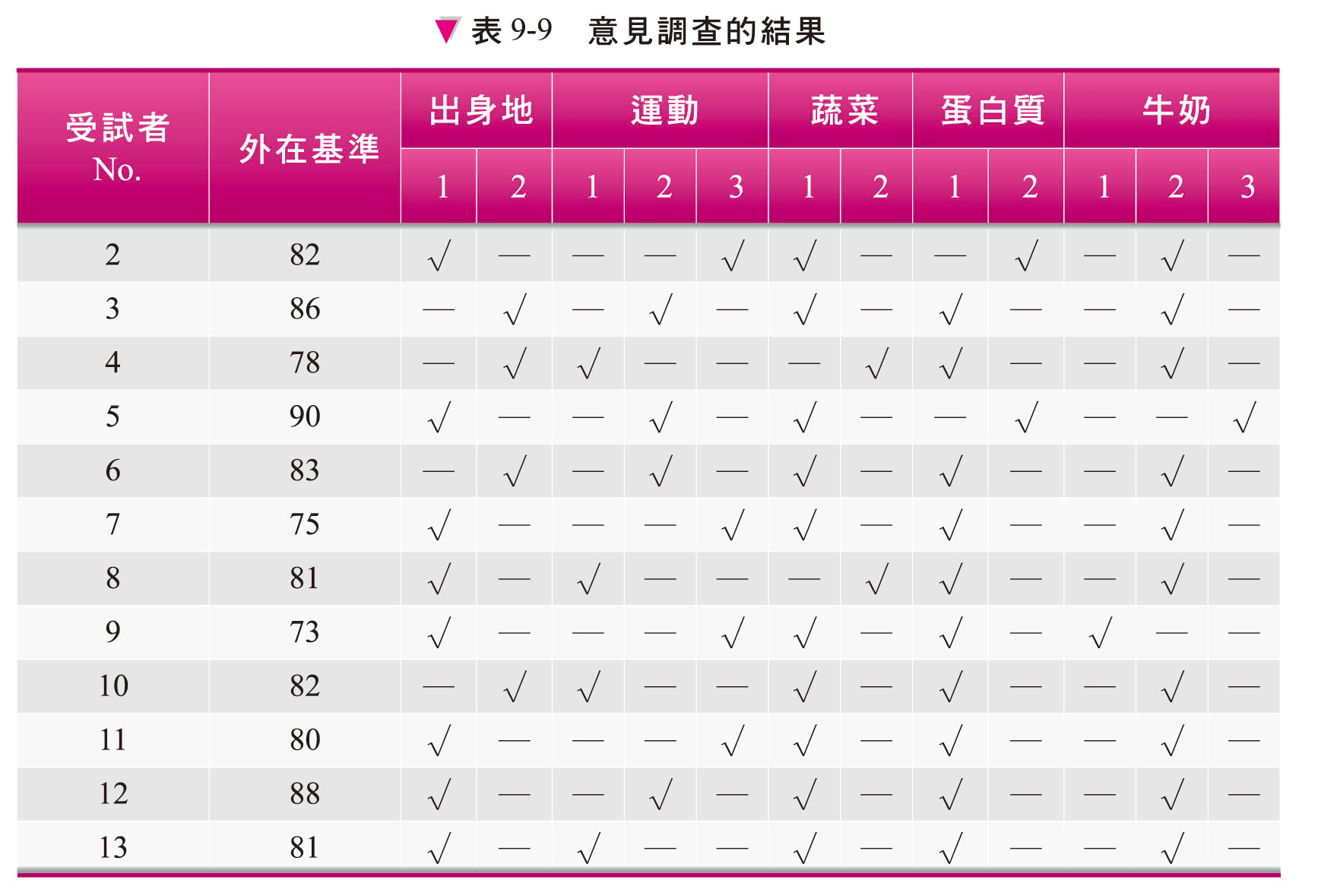 21
多變量分析 導論與應用
9.5 用數量化I類猜測美女的胸圍
表9-9 意見調查的結果
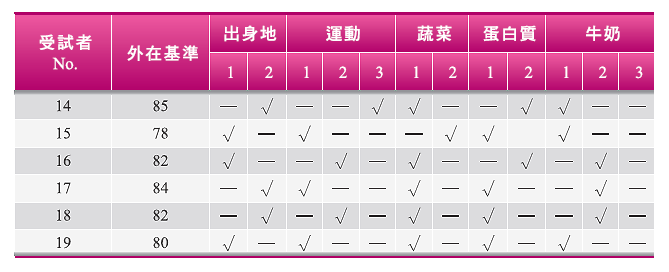 22
多變量分析 導論與應用
9.5 用數量化I類猜測美女的胸圍
將此數據輸入電腦，進行數量化I類時，電腦螢幕上出現如表9-10的輸出結果：

註：事實上即使進行複迴歸分析，預測值仍有相同之結果。
23
多變量分析 導論與應用
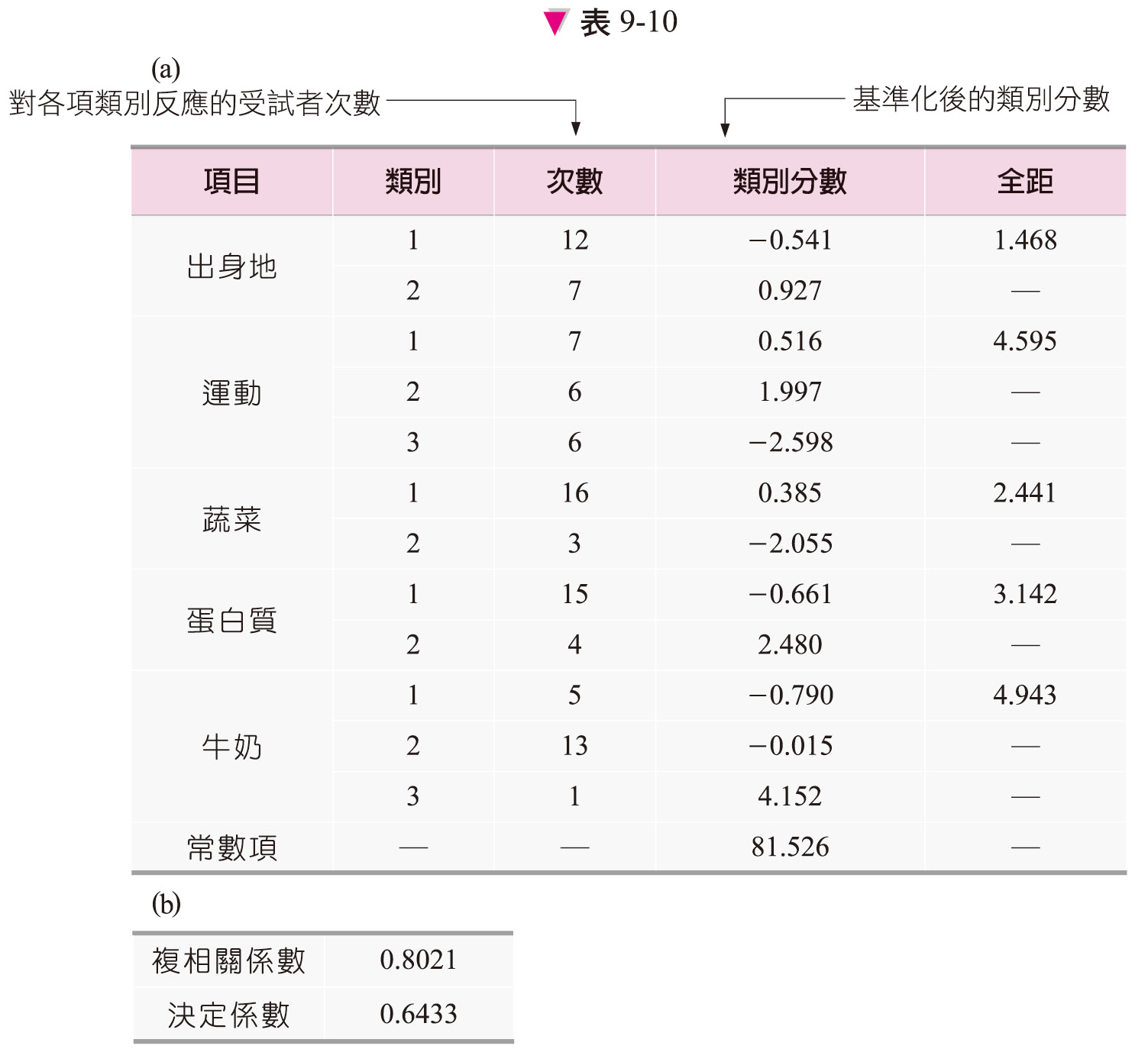 24
多變量分析 導論與應用
9.5 用數量化I類猜測美女的胸圍
25
多變量分析 導論與應用
9.5 用數量化I類猜測美女的胸圍
因此，若想知道女性的胸圍大小時，在與該美女的會話之中，若無其事地從項目1到項目5詢問。例如表9-11所示：
26
多變量分析 導論與應用
9.5 用數量化I類猜測美女的胸圍
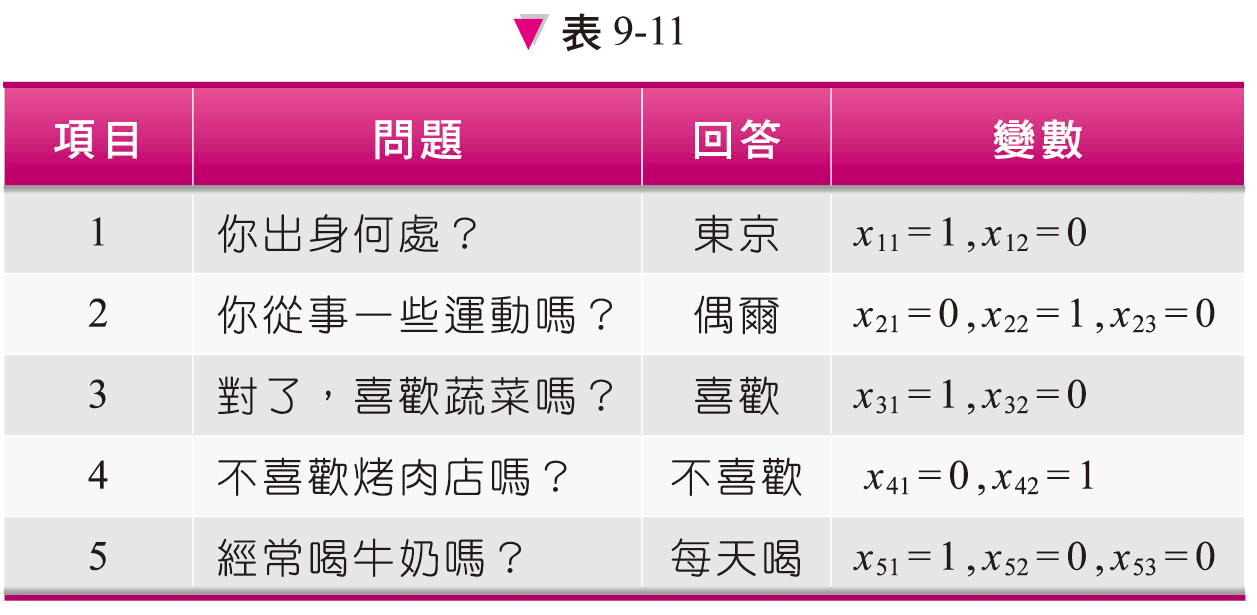 27
多變量分析 導論與應用
9.5 用數量化I類猜測美女的胸圍
從項目1到項目5的對應中，即可預測該美女的胸圍大小為：
28
多變量分析 導論與應用
9.5 用數量化I類猜測美女的胸圍
29
多變量分析 導論與應用